Bratislavský kraj
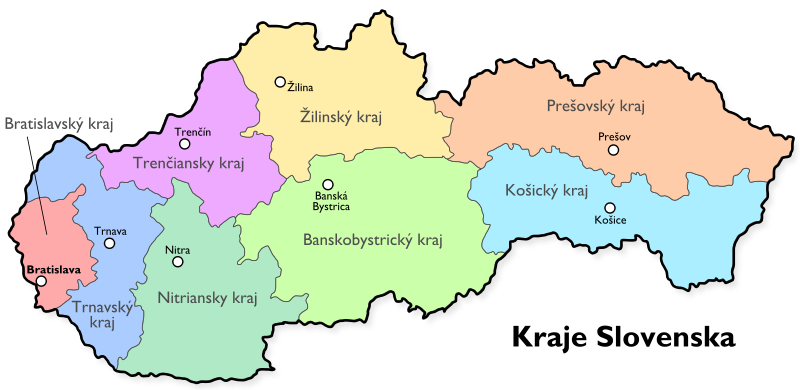 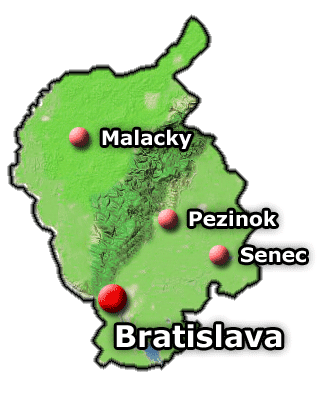 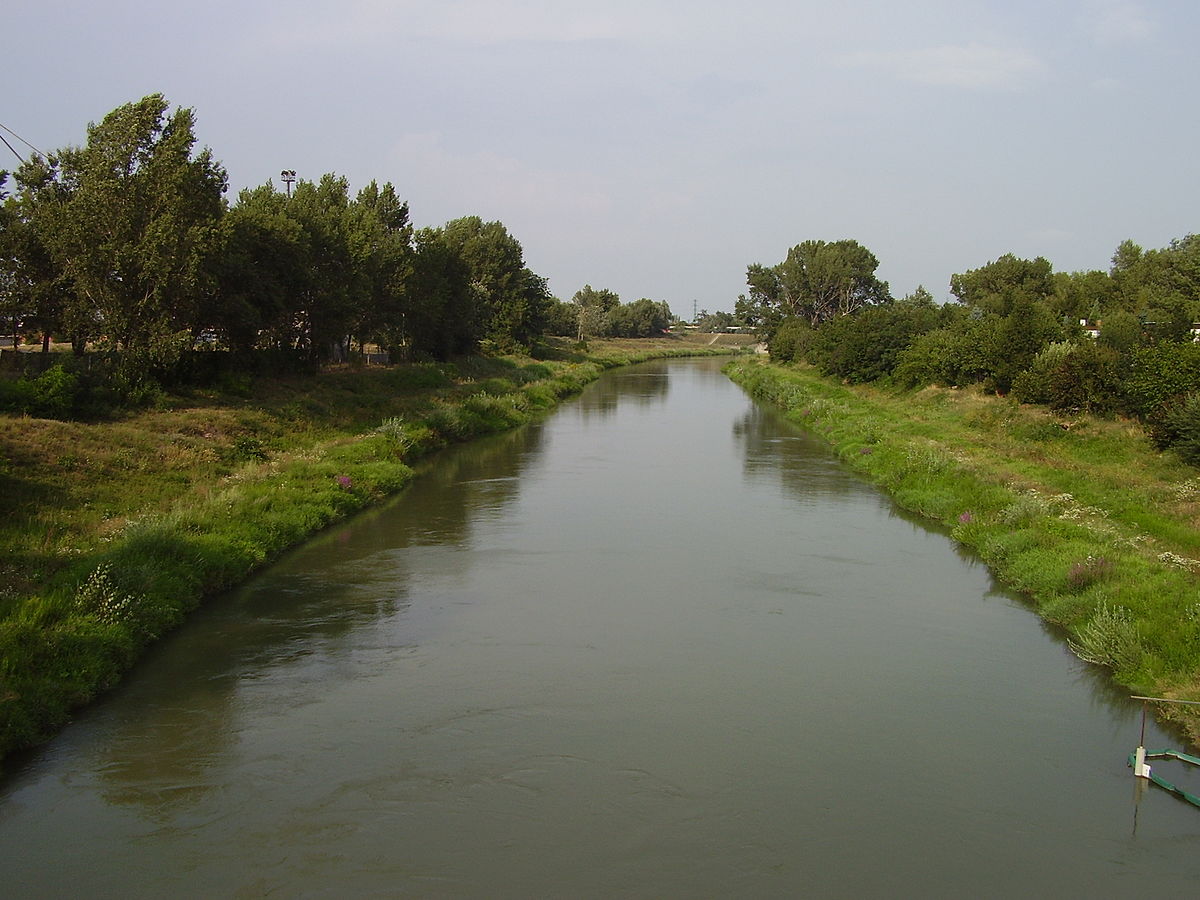 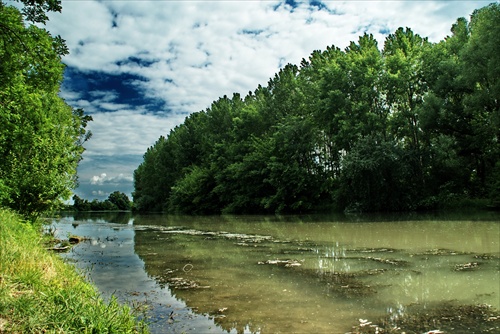 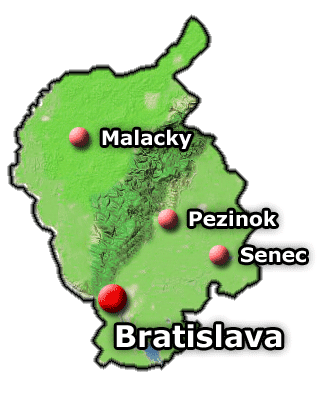 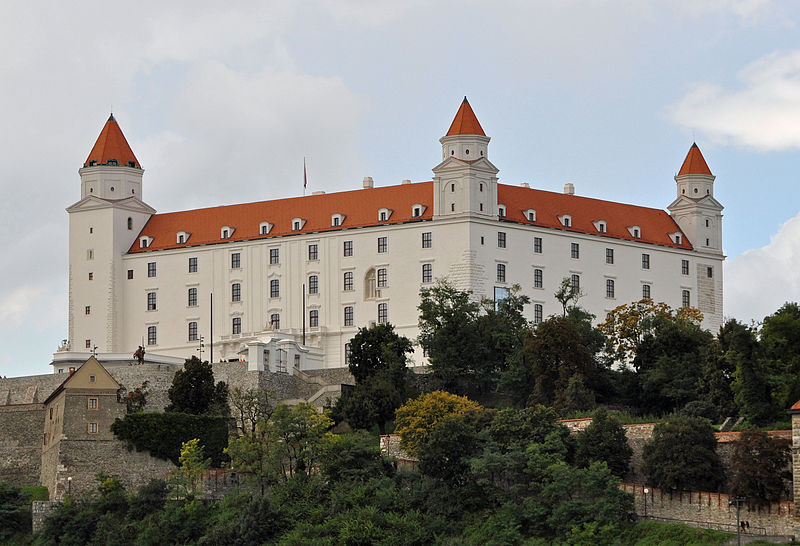 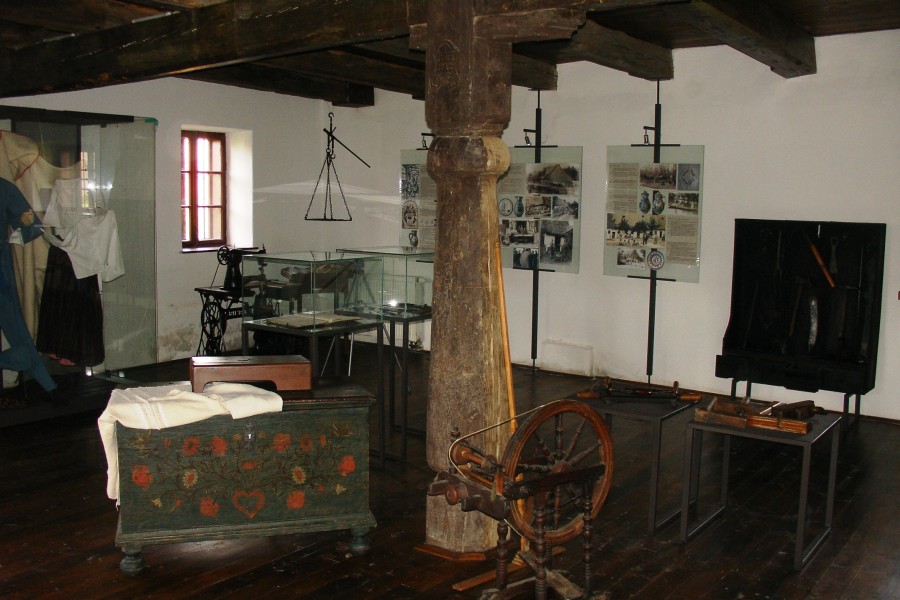 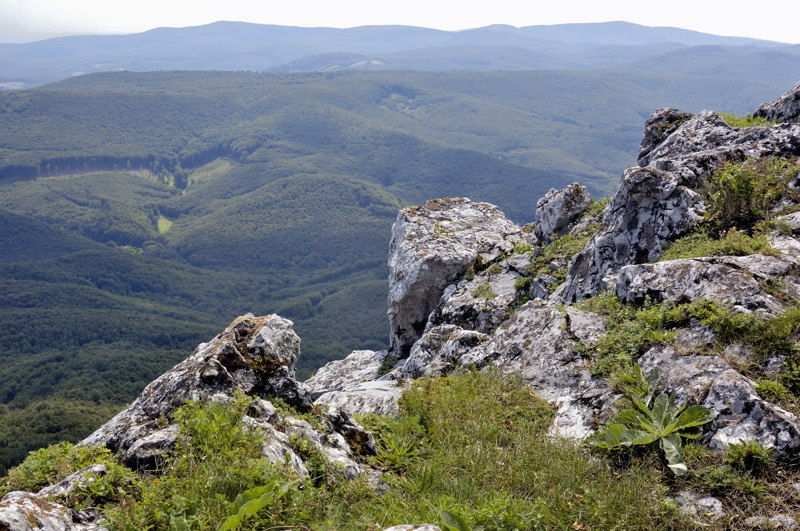 Prírodné podmienky
leží v juhozápadnej časti Slovenska
nížiny: 
   Záhorská nížina, Podunajská nížina
pohoria: 
   Malé Karpaty
podnebie:   
   teplé a pomerne suché
rieky:  
   Dunaj, Morava
územie je do značnej miery odlesnené a úrodné
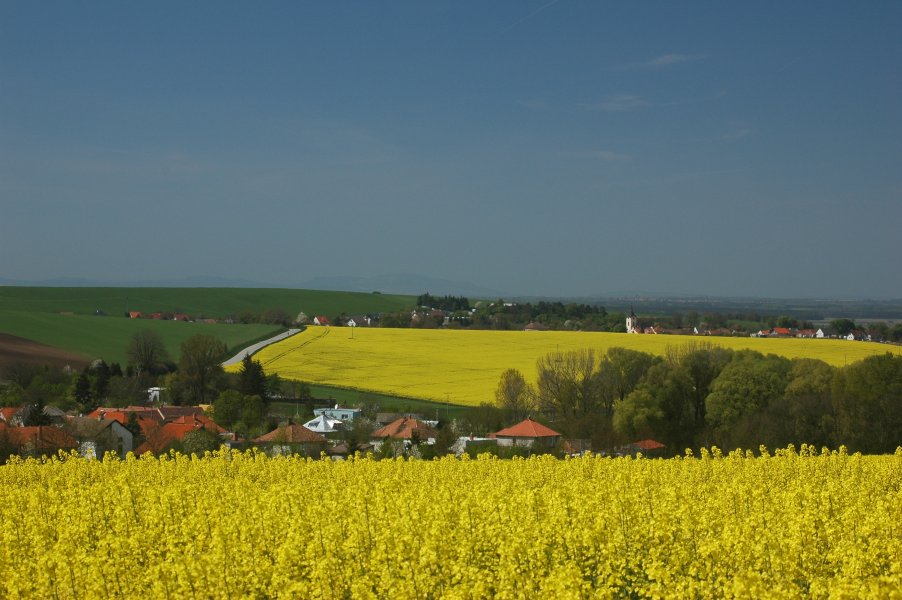 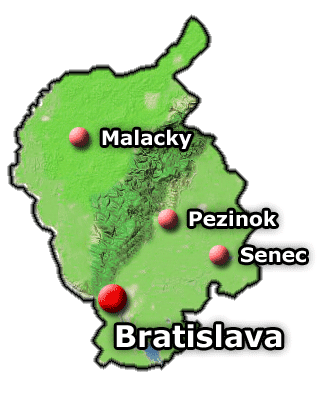 Obyvateľstvo a sídla
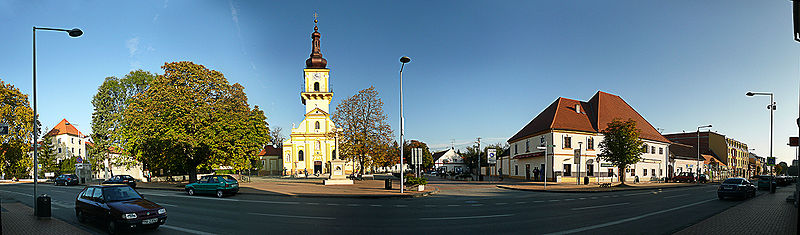 Rozlohou najmenší kraj v SR
Najväčšia hustota zaľudnenia v SR

rozloha: 2056,6 km2
počet obyvateľov: 606 537
hustota zaľudnenia: 295,5 obyv./km2
okresy: Bratislava I, II, II ,IV, V, Malacky, 
Senec, Pezinok

susedné štáty: Rakúsko, Maďarsko

susedné kraje: Trnavský
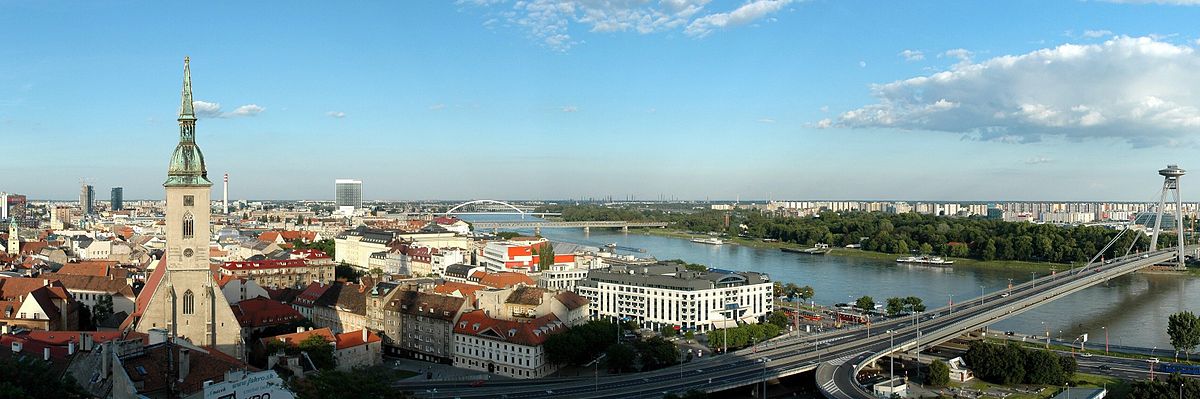 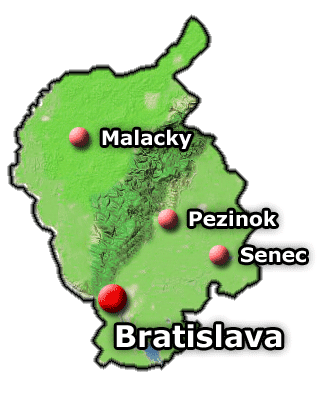 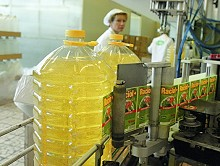 Bratislava
V minulosti a hlavné korunovačné mesto v Uhorsku.

Novodobý vývoj podnietila hlavne priemyselná výroba.

Chemický priemysel: 
Slovnaft - rafinéria
Istrochem – výroba chemikálii 
Strojársky priemysel: 
Volkswagen
Potravinársky priemysel:
Figaro – čokolády, cukrovinky
Rajo – mliekareň
Palme – rastlinné oleje
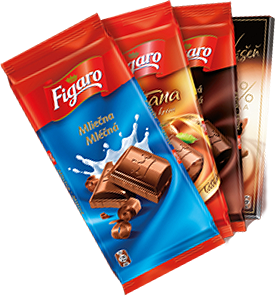 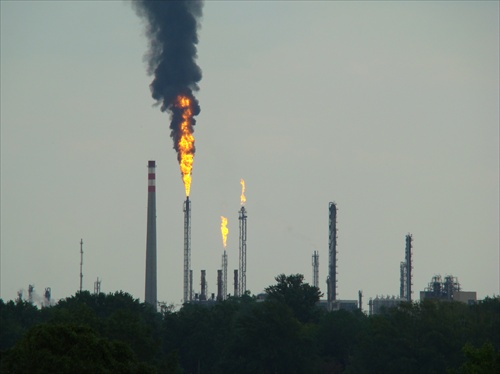 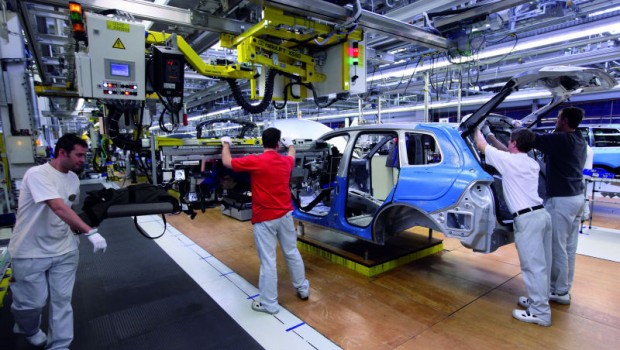 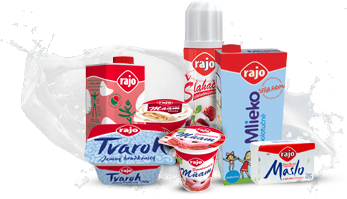 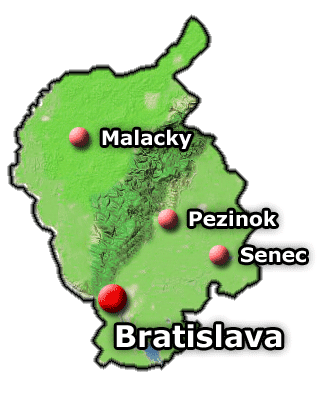 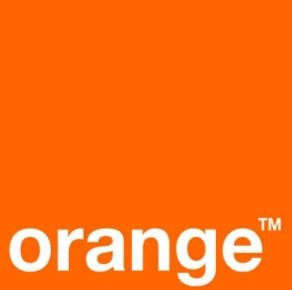 Bratislavský kraj je najbohatší a ekonomicky najvýznamnejší kraj Slovenska

viac ako 75 percent obyvateľov Bratislavy pracuje v sektore služieb, zloženom hlavne z obchodu, bankovníctva, informačných technológií, telekomunikácií, turizmu
najnižšia nezamestnanosť v rámci SR
najvyššia priemerná mzda (cca 1220 €)
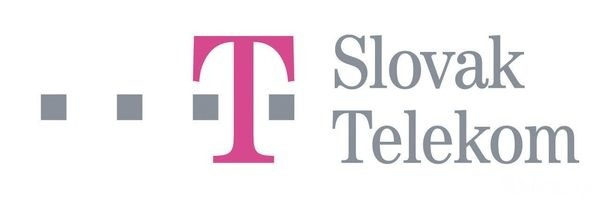 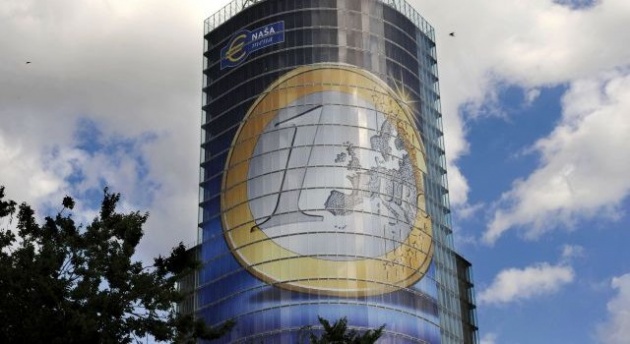 Obce pridružené k Bratislave:
Devín, Ružinov, Rača, Čunovo, Lamač, Rusovce, Vajnory,
Dúbravka
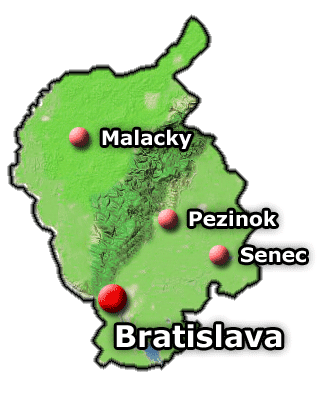 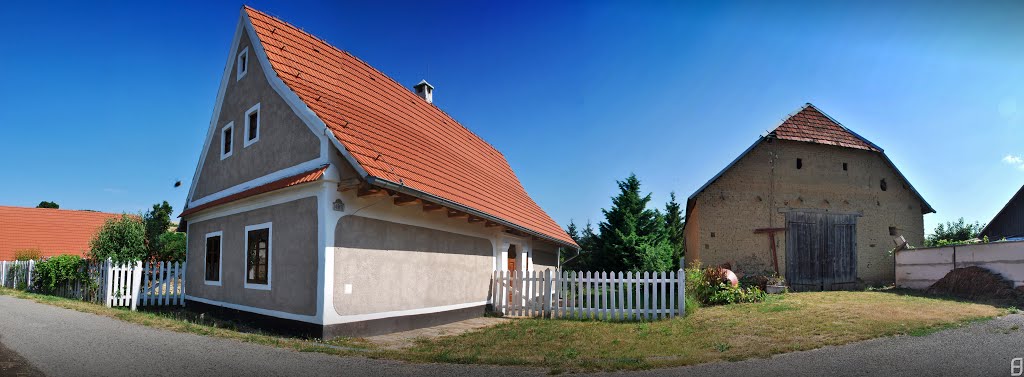 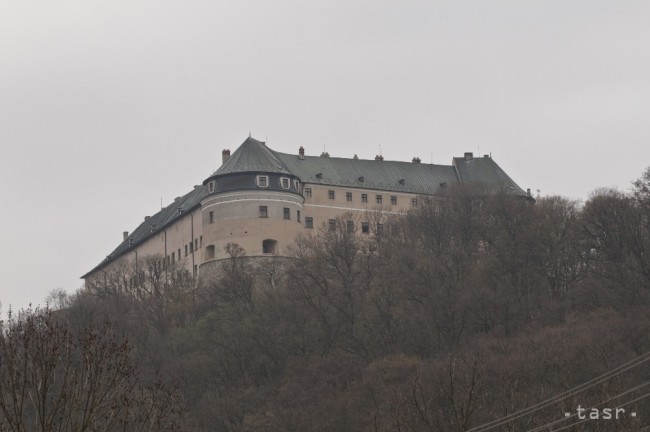 Červený Kameň
Habánsky dvor vo Veľkých Levároch
Múzeum ľudovíta Štúra v Modre
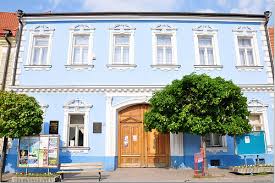 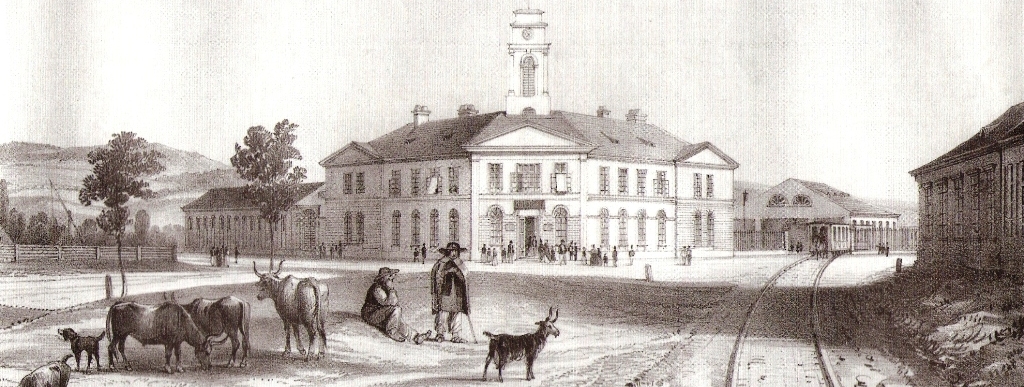 Konská železnica (Bratislava - Sereď)